Mesleki ve Teknik Anadolu Liseleri
Lise Türü Hakkında Bilgilendirme
Mesleki ve Teknik Eğitimin Amacı
Mesleki ve teknik ortaöğretim kurumlarında;
Sanayi, ticaret, tekstil, inşaat, turizm, kimya, tarım, sağlık ve benzeri alanlarda ulusal ve uluslararası standartlar ve sınıflamalara, ulusal yeterliliklere ve mevzuata dayalı olarak işgücü piyasasının ihtiyaç duyduğu nitelikte işgücünün yetiştirilmesi, mesleki bilgi ve becerilerin güncellenmesi ve uygulanan programlarla girişimcilik bilinci, meslek ahlâkı, iş sağlığı ve güvenliği, sosyal ve çevresel sorumluluk bilinci ile iş alışkanlığı kazandırılarak istihdama hazırlanmasını, önceki öğrenmelerin tanınması, mesleki eğitim belgelerinin denkliği ve belgelendirilmesini amaçlar.
 Mesleki ve Teknik Eğitim; sosyal ve ekonomik sektörler ile iş birliği içinde ulusal ve uluslararası mesleki yeterliliğe, meslek ahlakına ve mesleki değerlere sahip, yenilikçi, girişimci, üretken, ekonomiye değer katan ehil iş gücü yetiştirmektir.
Mesleki ve Teknik Eğitimin Öncelikleri
Öğrencileri Millî kültürümüzün temeli olan ahilik anlayışıyla yetiştirmek
İhtiyaç doğrultusunda nitelikli iş gücü yetiştirmek
Mesleki ve teknik eğitimi katılımcı bir anlayışla yönetmek
Mezunların üretime katılacak şekilde yetişmesini sağlamak
Mesleki ve teknik eğitim sistemini sürekli geliştirmek ve kalitesini yükseltmek
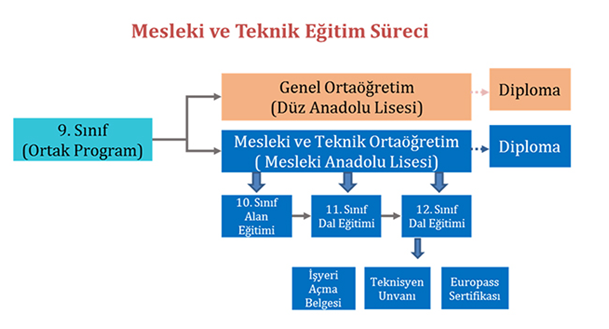 Okul Programları
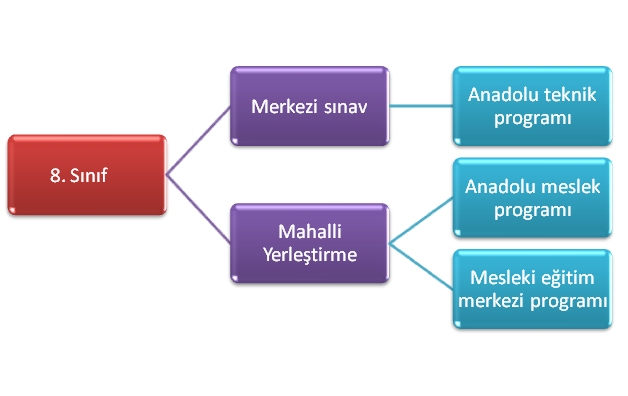 Anadolu Meslek Programında, bir mesleğe yönelik bilgi ve becerilerin yanında genel bilgi dersleri yer almaktadır.
Anadolu Teknik Programında ise bir mesleğe yönelik bilgi ve becerilerin yanında matematik, fizik, kimya ve biyoloji dersleri 4 yıl boyunca ağırlıklı olarak verilmektedir.
Her iki programda da 10. sınıfta mesleki alan eğitimi, 11. ve 12. sınıfta meslek alanına bağlı olarak dal eğitimi verilir.
Anadolu Meslek Programlarına sınavsız geçiş ve mahalli yerleştirme ile kayıt yapılır.
Anadolu Teknik Programına merkezi sınav ile yerleştirme yapılır.
Okul Programları
İşletmelerde Mesleki Eğitim ve Staj
Öğrencilerimiz mesleki eğitim uygulamalarını, işletmelerde mesleki eğitim ve stajla yapmaktadır. İşletmelerde Mesleki Eğitim; mesleki ve teknik eğitim okul ve kurumları öğrencilerinin beceri eğitimlerini işletmelerde, teorik eğitimlerini ise mesleki ve teknik eğitim okul ve kurumlarında veya işletme veya kurumlarca tesis edilen eğitim birimlerinde yaptıkları eğitim uygulamalarıdır. 
Anadolu meslek programı öğrencilerinin 12. sınıfta 3 gün işletmede beceri eğitimi gördüğü bir uygulamadır.
Anadolu Teknik programında öğrenciler son sınıfta 3 gün işletmelere gitmezler. Bunun yerine alan eğitimine başladıkları yılın sonundan itibaren toplam 40 gün staj yaparlar.
Öğrencilerimizin güven içinde eğitimlerine devam etmesi ve oluşacak herhangi bir olumsuz durumda mağdur edilmemesi amacıyla mesleki eğitim merkezi programları ile alan eğitimin başladığı program/okul/alanlarda 9. sınıftan itibaren, Anadolu teknik ve Anadolu meslek programlarında ise 10, 11 ve 12. sınıfta iş kazaları ve meslek hastalıklarına karşı sigortalanmaktadır.
Sektörün arzuladığı nitelikli iş gücünü yetiştirmek ve sektörün mali yükünü azaltmak amacıyla, işveren tarafından çırak öğrencilere ve mesleki ve teknik ortaöğretim kurumu öğrencilerine asgari ücretin en az  % 30’u tutarında ücret ödenmektedir.
Örneğin, 2020 yılı asgari ücreti için öğrenciye ödenen en az ücret 631 TL olarak hesaplanmıştır.
Sigorta İşlemleri ve Staj Ücreti
Mesleki ve Teknik Anadolu Lisesi Programlarından Mezun Olanlara Verilen Belgeler
Mezun oldukları Anadolu Teknik veya Anadolu Meslek Program türünün ilgili alan ve dalında diploma (MTAL)
İşyeri açma belgesi
Ustaöğreticilik belgesi
EUROPASS belgesi
Aldığı ve başardığı modülleri, dersleri ve kredileri gösteren belge
Bursluluk ve Yatılılık İmkânları
Maddi imkânları yetersiz olan öğrencilerimiz isterlerse yatılılık imkanlarından ve İlköğretim ve Ortaöğretim Kurumları Bursluluk Sınavına (İOKBS) girerek sınav sonucuna göre burs imkanlarından faydalanabilirler.
Genel Müdürlüğümüz ve çeşitli kurum/kuruluşlarla yapılan işbirliği protokolleri kapsamında başarılı ve maddi imkanları yetersiz olan öğrencilere özel burs desteği de sağlanmaktadır.
Türkiye İş Kurumu tarafından 15 yaş ve üstü bireylere sağlanan işbaşı eğitim programlarından öğrenim gördüğü meslek hakkında bilgi, beceri ve görgüsünü artırmak isteyen mesleki ve teknik Anadolu lisesinde öğrenim gören öğrencilerimiz yaz tatillerinde faydalanabilmektedir.
İşbaşı eğitim programına katılan öğrenciler için ücret verilmektedir. Ayrıca iş kazası ve meslek hastalıkları ile genel sağlık sigortası prim giderleri sağlanmaktadır.
KOSGEB ile yapılan protokol kapsamında kendi işyerini açan mesleki eğitim mezunlarına KOSGEB tarafından 50 bin TL hibe ve 100 bin TL faizsiz kredi verilmektedir.
İŞKUR İşbaşı Eğitim Programlarından Yararlanma ve KOSGEB Desteği
Yükseköğretime Geçiş
Mesleki ve teknik eğitim okullarından mezun olan öğrencilerimiz Yükseköğretime Geçiş Sistemi sınavına girerek kazanmaları halinde önlisans (2 yıllık) ya da lisans (4 yıllık) programlarına yerleşebilirler.
Üniversiteye geçiş sınav sonucuna göre alanında eğitim yapmak isteyen öğrencilerimize meslek yüksekokullarına geçişte ek puan verilir.
Mezunlarımız yükseköğretime geçerken hiçbir hak kaybına uğramazlar. Diğer ortaöğretim kurumu mezunları ile eşit şartlarda yükseköğretim kurumlarına girme hakkına sahiptirler.
Önlisans Programlarında Ek Puan
2547 Sayılı Yüksek Öğretim Kanununun 45. maddesi;
d. Bir mesleğe yönelik program uygulayan liselerin mezunlarının, Yükseköğretim Kurulu tarafından belirlenecek aynı alanda bir önlisans programına yerleşmelerinde, merkezi sınavlardan almış oldukları puanlara bu fıkranın (b) bendine göre hesaplanan ortaöğretim başarı puanı ve bu puanın Yükseköğretim Kurulu tarafından tespit edilecek katsayı ile çarpımı sonucu bulunacak puan eklenir.
Dinlediğiniz için teşekkürler